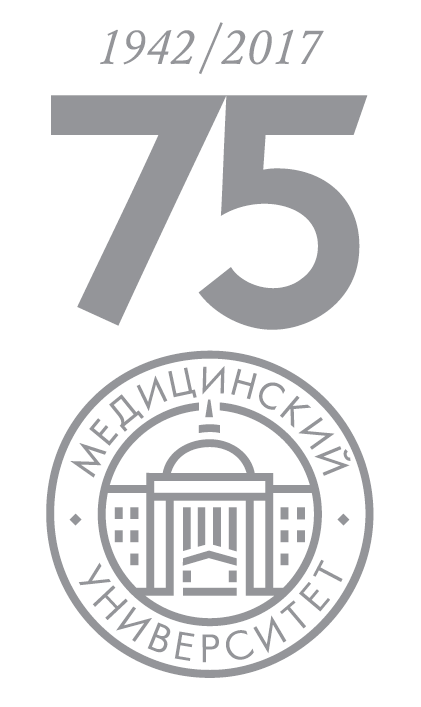 ФГБОУ ВО «Красноярский государственный медицинскийуниверситет им. проф. В.Ф. Войно-Ясенецкого» Минздрава России
УЧЕНЫЙ СОВЕТЛЕЧЕБНОГО ФАКУЛЬТЕТА
декан
Газенкампф А.А.
Проект решения Ученого совета
Определить дату проведения общего собрания научно-педагогических работников и обучающихся Лечебного факультета – 11.10.2017г.
Утвердить количественный состав Ученого Совета Лечебного факультета – 36 человек.
Утвердить перечень кандидатов в избираемые члены Ученого совета Лечебного факультета.
Делегировать общему собранию научно-педагогических работников и обучающихся Лечебного факультета полномочия по избранию членов Ученого совета факультета.